uranium on 
Indian Land
By: JAde Nava
Where?
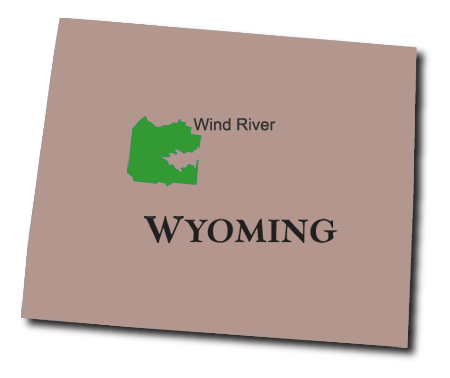 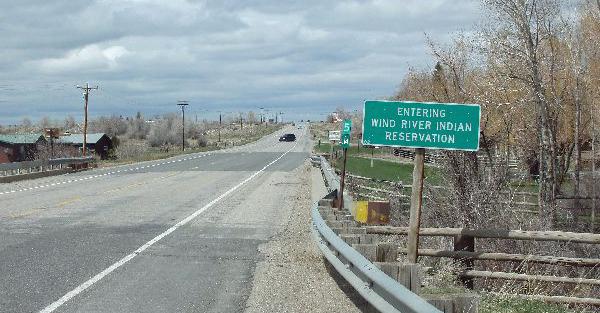 What?
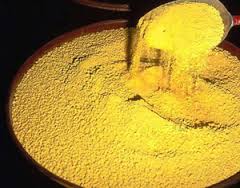 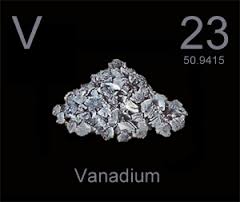 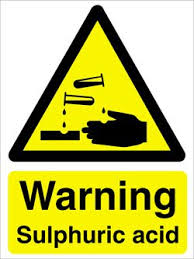 Uranium Ore
How are people affected?
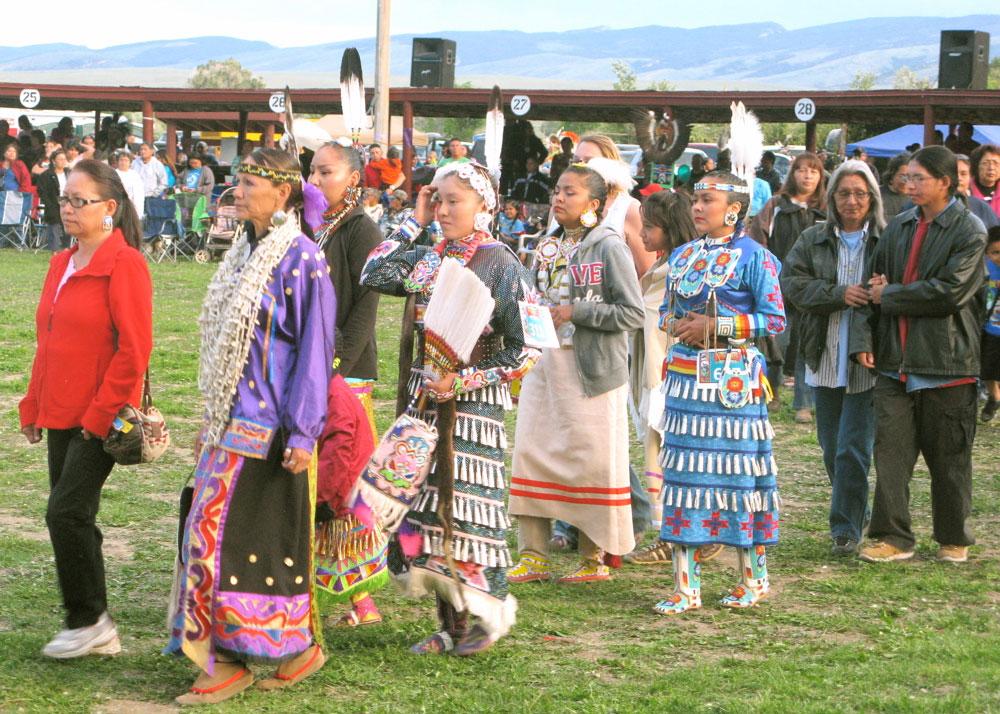 A group of cancer survivors and their family members join a procession June 21 to honor Natives who have battled cancer. At the Eastern Shoshone Indian Days, a powwow in Fort Washakie.
why?
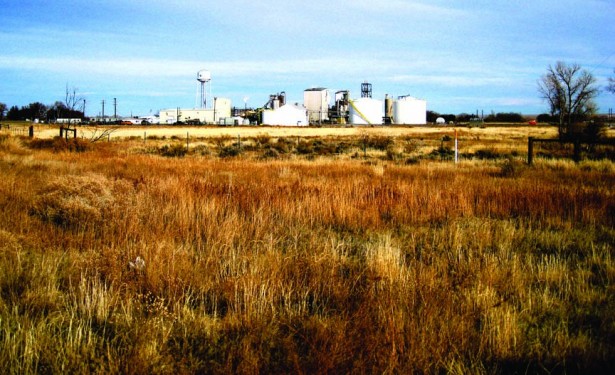 Picture of Uranium plant at WInd RIver reservation
why the uranium mill matters
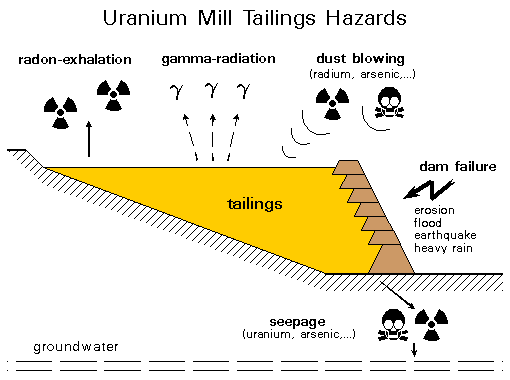 legal Action Taken?
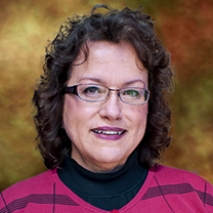 April VanCamp Gil - Environmental Team 1 leader for the Uranium Mill Tailings Radiation Control Act
Flood At Wind RIver Reservation 2010
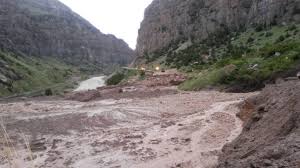 Kenny SLattery
“They say there’s a cancer cluster in this area,” says Slattery. “I don’t know, but my mother died of lung cancer, and my father died of prostate cancer. My cousin’s husband died of esophageal cancer just a half-mile from here, and other people have died from cancer around this area too. Dogs have died of cancer. It’s strange.”
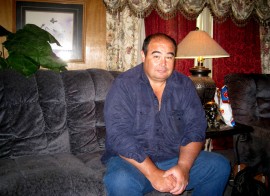 what it looks like
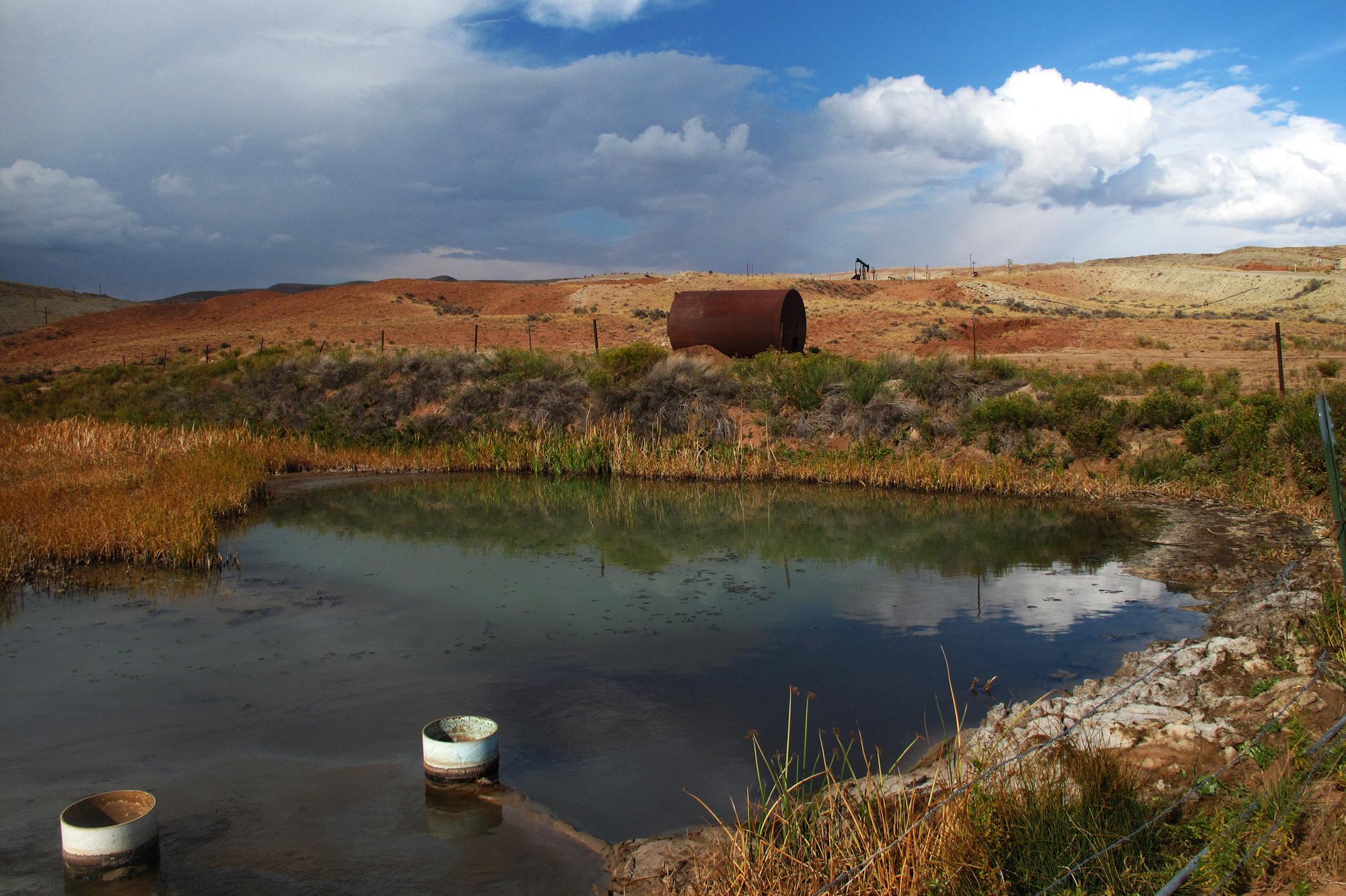 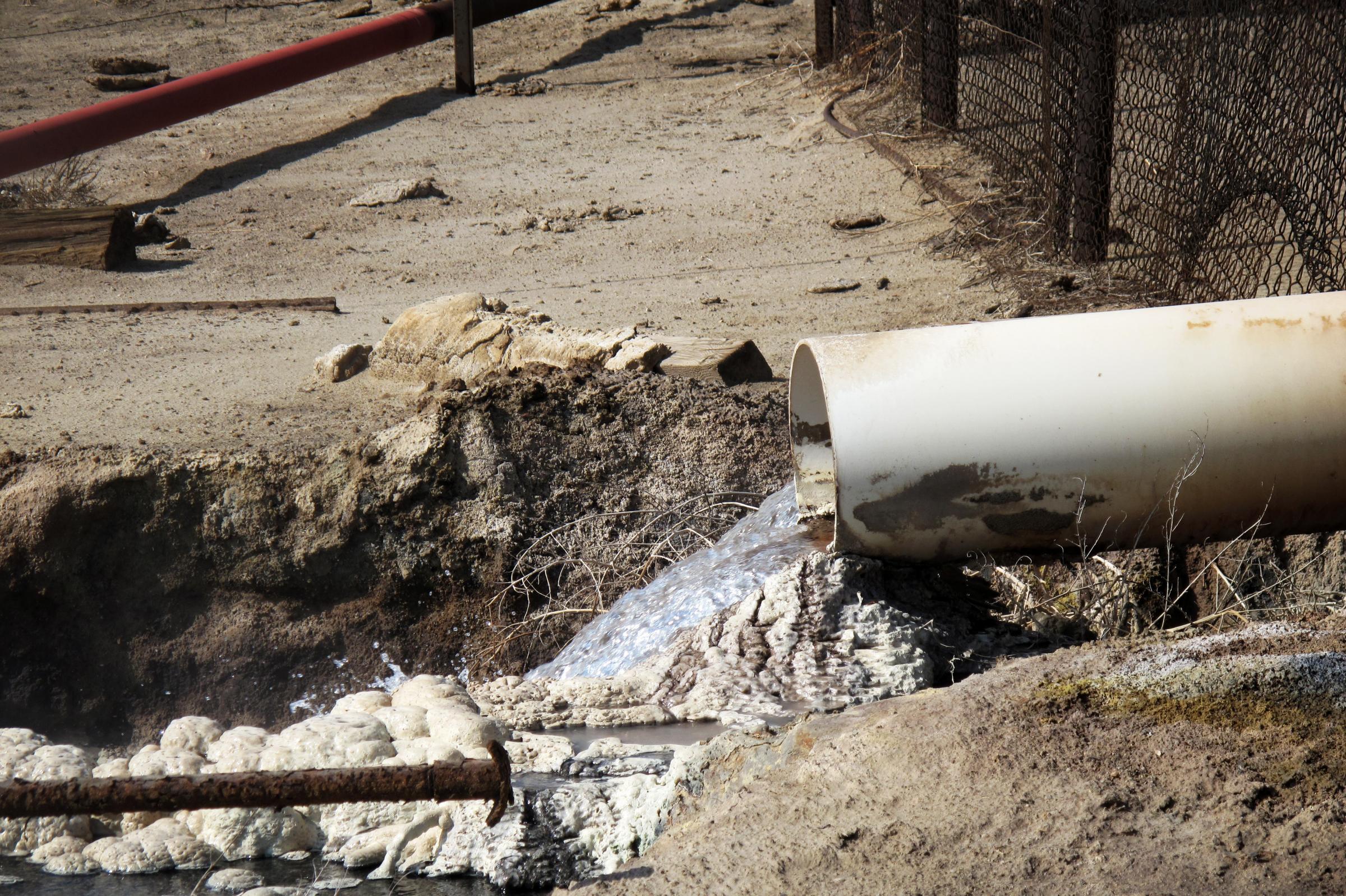 Status of the case now
Folo Akintan:
senior epidemiologist for the Montana-WyominG Tribal Leaders Council and acting director of the Rocky Mountain Tribal Epidemiology Center
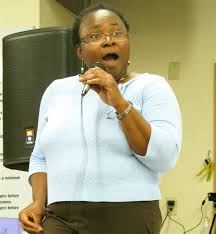 Sources
http://indiancountrytodaymedianetwork.com/2012/01/19/cancer-riddled-wind-river-reservation-fights-epa-over-uranium-contamination-73103
http://www.npr.org/2012/11/15/164688735/loophole-lets-toxic-oil-water-flow-over-indian-land
http://www.worker-health.org/uranium.html
http://web.ead.anl.gov/uranium/faq/health/faq28.cfm
http://www.wyofile.com/blog/study-relates-cancer-on-the-wind-river-indian-reservation-to-uranium-tailings-site/